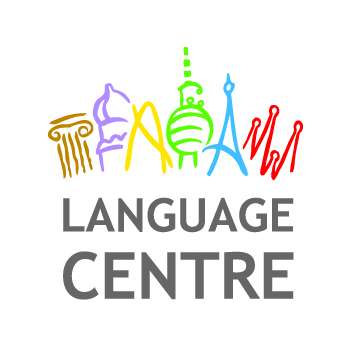 ENGLISH AUTONOMOUSLY
Eva Trumpešová – Rudolfová
Lenka Zouhar Ludvíková
[Speaker Notes: introduction]
ENGLISH AUTONOMOUSLY – 2nd session
last week summary, your HW
multiple intelligences
think outside the box
logs
contract
module selection, counselling reservation
ENGLISH AUTONOMOUSLY - focus on the language
teacher centred class


student centred class


learning centred class
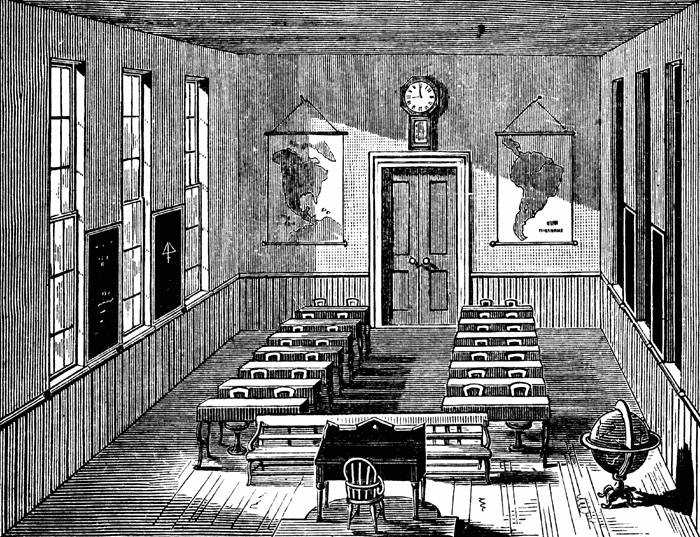 [Speaker Notes: What kind of learner are you? – questionnaire – 5mins max!!!]
ENGLISH AUTONOMOUSLY - multiple intelligences
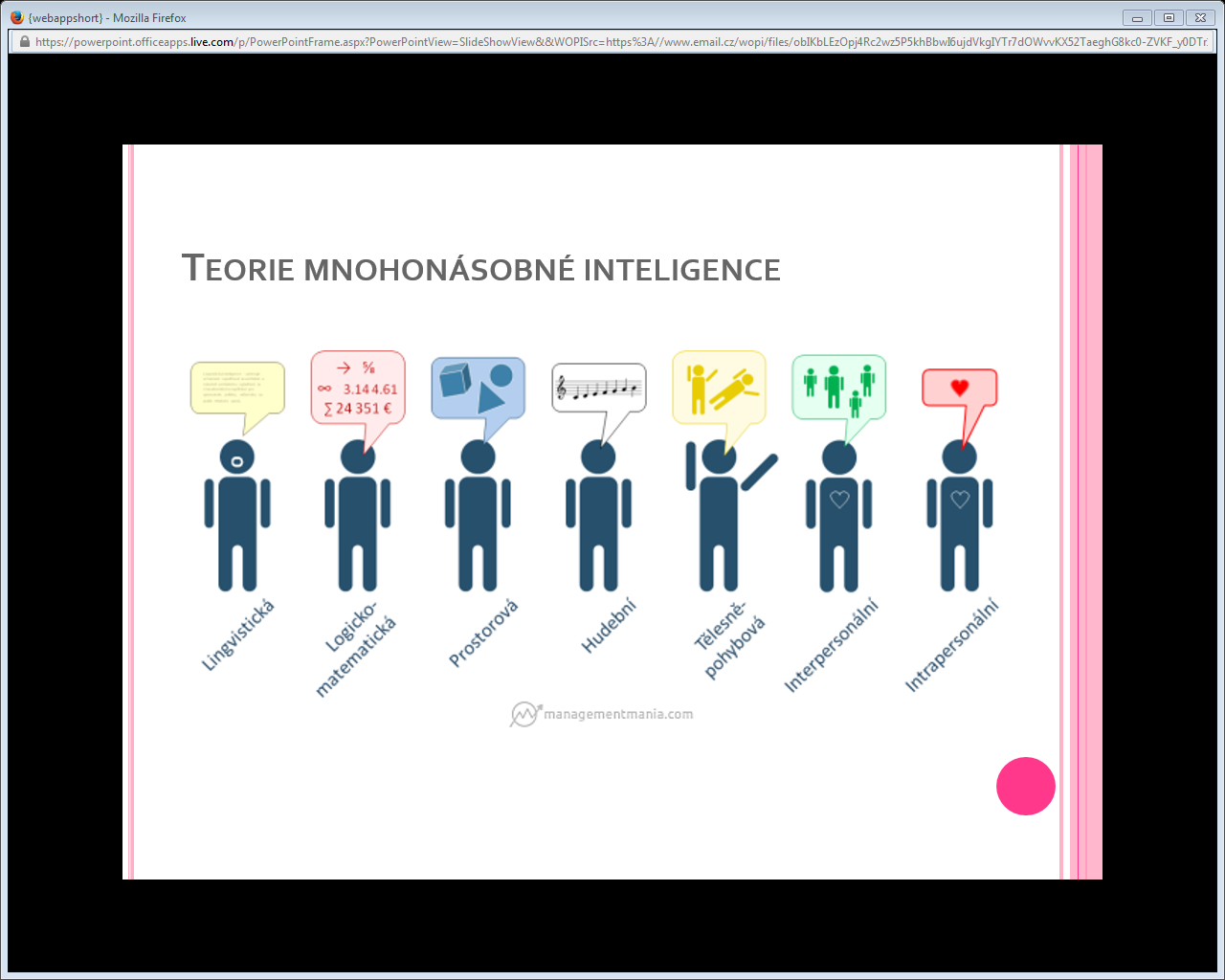 [Speaker Notes: aktivitka]
ENGLISH AUTONOMOUSLY - multiple intelligences
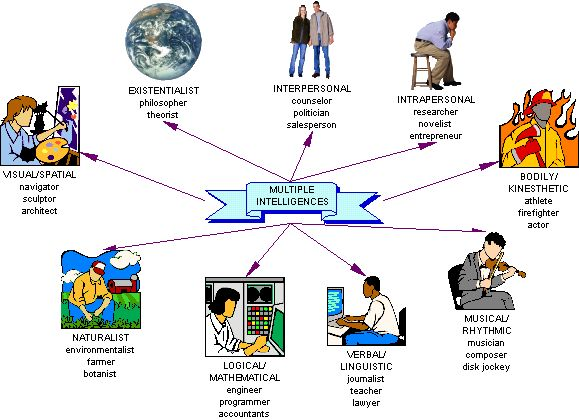 www.sitemaker.umich.edu
[Speaker Notes: aktivitka]
ENGLISH AUTONOMOUSLY - think out of the box
http://www.theguardian.com/education/2015/mar/04/why-students-should-volunteer-while-at-university
ENGLISH AUTONOMOUSLY - log writing
black book log

video log (Maroš)

electronic log (Sylvie)
[Speaker Notes: examples???]
ENGLISH AUTONOMOUSLY - log writing
regular, frequent, English learning focused
- what, why, when, where…
objective, goal, reflection, actual gain…

Language learning history to start with

online log, video log, audio log, hand-written log, portfolio, book...
ENGLISH AUTONOMOUSLY - contract / plan
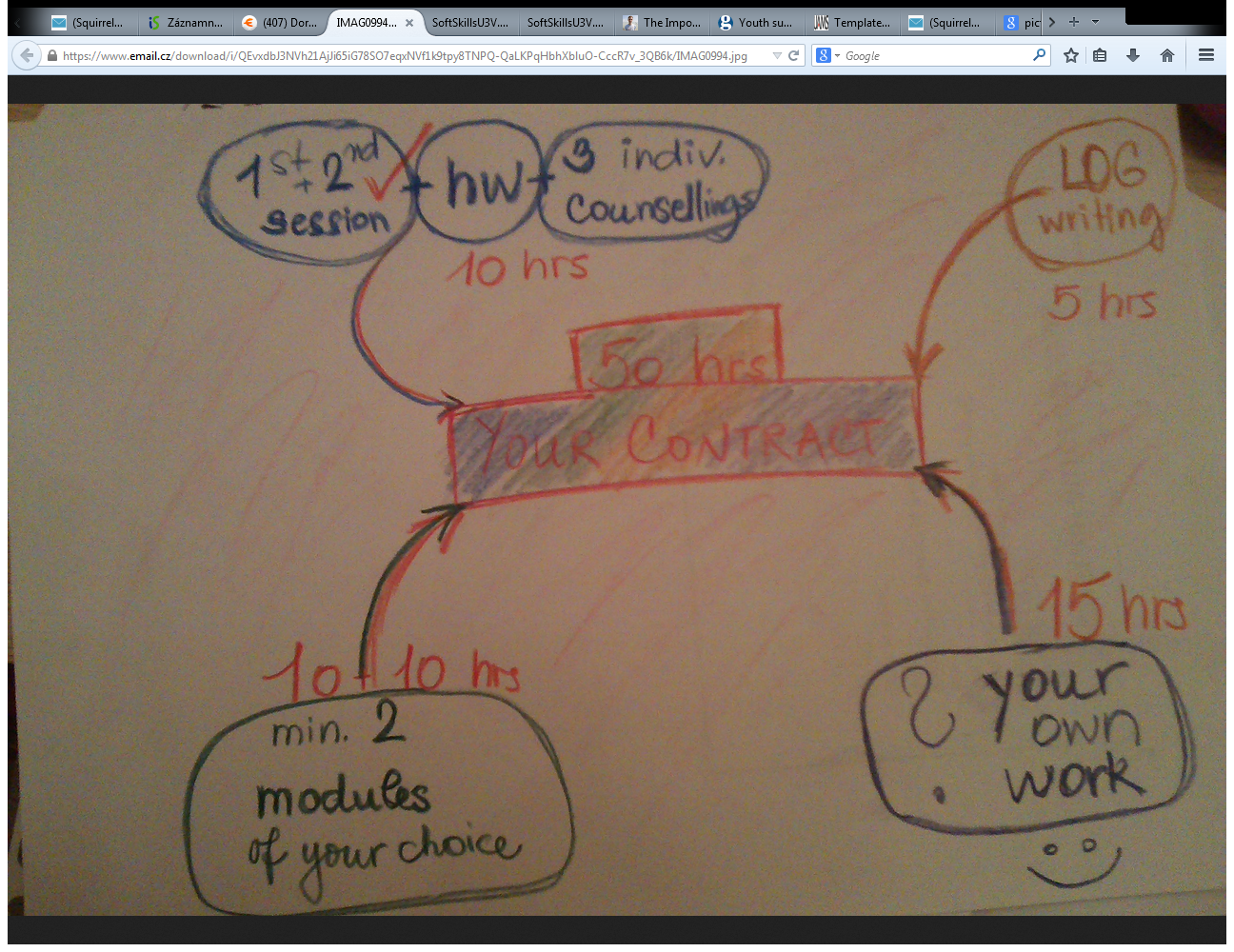 [Speaker Notes: Odkazy na videopozvánky?]
ENGLISH AUTONOMOUSLY - contract / plan
[Speaker Notes: Odkazy na videopozvánky?]
ENGLISH AUTONOMOUSLY
HW for your first counselling session:
Language learning history starting your log
SWOT
SILL
Metacognition Awareness Inventory
CEFR
Needs analysis
contract
ENGLISH AUTONOMOUSLY - booking
1st counsellings
2 modules of your choice
shower?



 Thank you for the second session:).
[Speaker Notes: You shou

TODAY – book the modules and showers
             - book the first counselling]